Upptaktsträff 2022 F/P -11/12
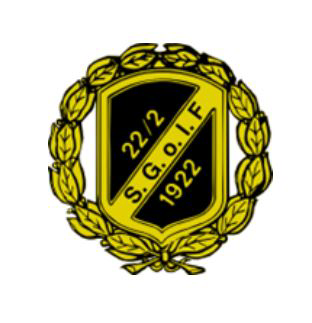 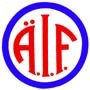 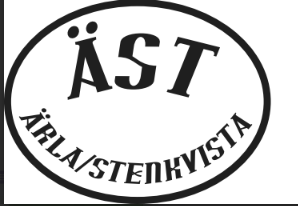 Samarbete (ÄST)
Samarbetet innebär att vi representerar både Ärla & Stenkvista när vi tränar och spelar matcher. 
Vi kommer att hjälpa till med bla kiosk på herrmatcher, valborgsfirande, isspolning, föreningsförsäljningar och andra eventuella evenemang föreningarna anordnar.
Truppen
Truppen består av 23st spelare
15 födda 2014
5 födda 2013
3 födda 2012

3st ledare
Pär Karlsson
Cajsa Karlsson
Joakim  Pengermaa
Vi skulle behöva ha in 1-2 st ledare till.
Träningar
Inomhus 1ggr/vecka, Ärla Gymnastik
Försöka lägga in lite extra träningar då & då
2ggr i veckan när vi börjar utomhus.
Mer och mer fotbolls inriktad träning.
Mycket focus på Passningar/ tillslag
Positioner med 7 mot 7.(Taktiska inslag).
Matcher
Vi har anmält 1st lag till 7 mot 7 för de födda -14 2st överåriga/match
Vi har anmält 1st lag till 7 mot 7 för de födda -13.2st överåriga/match 
Räknar med att ca 10-11st kallas till match.
Föräldrar sköter kiosken & matchvärd vid hemma matcher.
Registrering i Fogis
Medlemsavgifter 2024
Stenkvista GoIF
Barn 400:-
Familj 800:-
Senior 150:- i medlemsavgift & 650 i träningsavgift 
Stödmedlem 150:- 
Medlemsavgiften ska vara betald sista april. 
Betalas in på PG 647582-6
Ange namn, personnr samt vilket lag. (F13/14)
Vid familjemedlemskap ange namn & personnr på alla. 


Ärla IF
Ärlas avgift delas in i två, en medlemsavg & en säsongs avg. 
Medlemsavgiften, 100kr för ungdomar tom 15år. Medlemskapet i Ärla IF registreras på Ärla IF betalas via faktura, alternativt via hemsidan. 
Säsongsavgiften betalas in på Bankgiro nr 372-6767 var noga med att ange namn och lag. Säsongsavgiften är 300kr/år tom 15år.
Kommunikation
kommunikation sker genom hemsidan Laget.se och sms-gruppen.
Går även bra att kontakta oss ledare direkt.

Stämmer alla uppgifter 
på hemsidan?
I sms-gruppen?

Använd appen Laget.se. Enklaste sättet att kryssa i om barnen kommer eller inte. 
Byter ni telefonnummer eller Mail så meddela gärna det så ni inte missar nån information.
Svettdroppe
Kriterier för svettdroppen, Förslag

Lyssna
Kämpa
Sjyst kompis
Inte svära
Vara en bra lagkamrat
Utvecklats under året.
Träningsnärvaro

Priset ges ut vid avslutningen.
Föräldragrupp
Behov av föräldragrupp, tjejerna vill gärna spela matcher och åka på någon Cup då behöver vi samla in pengar,
Bestod 2023 av  Ines mamma Sofie, gärna 2-3st.

Ex. på uppgifter
Schema för arbeten tex vid senior matcher m.m.
Ev. andra lagaktiviteter.
Ev. försäljning eller annan aktivitet för att få in pengar till laget.
Lagkassa
Det finns just nu ca 1’305kr i lagkassan
Vi kör ett Joker-lotteri, tjejerna säljer 4-5nr för 100kr/st 10st dragningar. Pär fixar.
Förslag på Cup
Eskilstunacup, 13 el. 14 april ,anmälan 2080kr/lag
Transtenscup, 11 Augusti i Hallsberg, anmälan 1800kr/lag, F10-11.
Sponsorer
Kolla gärna med era arbetsgivare om möjligheten till sponsring eller driver du kanske eget företag och kan tänka dig sponsra ungdomsverksamheten?
Förenings Åtaganden
Kioskförsäljning på seniormatcher både i Ärla och Stenkvista.
Natt SM. 12:e April 
Försäljning (vecka10) & höst (vecka 40) för Stenkvista.
Eskilstuna Weekend, Parkering, kiosk m.m. helg i Juli 
Valborg i Hällberga	
Valborg i Ärla. 
Isspolning i Ärla, V.50-V.8
Städdag på Gyllingsvallen 21:a april 
Städdag på Åsborgen 27:e april

Laddar upp arbetsschema på laget-sidan,
Uppdatering kläder
Matchkläder, finns
Träningskläder.?
Träningsoverall, 
Köper man på Teamsportia, Stenkvistas profil.
Porträtt & lagbild
Med nya matchkläder så kan det väl vara snyggt att uppdatera med ny lagbild och profilbilder på hemsidan. 

Är det någon som inte vill att barnen syns med bild så meddela tränarstaben.
Natt SM